Workshop guide
Facilitator: 
Read notes to prepare. See English file. 
Amend slides if needed.
Ready the family-facing materials.
Display slide 2 as families arrive.
Scoop
Scoop
Ajanda
Byenveni
Ti Konsèy
Tan pou Pratik
Refleksyon ak mizajou
Gid pou atelye yo
Prepare ou.
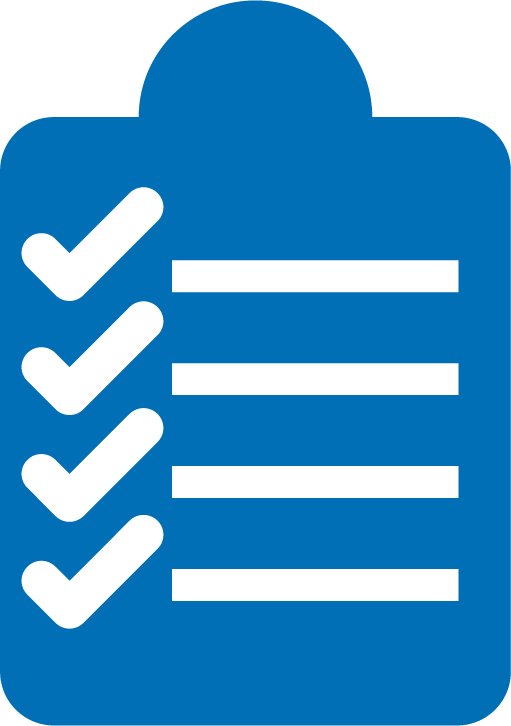 Montre ou prezan.
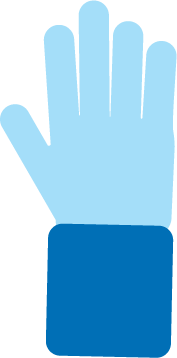 Montre ou gen koutwazi.
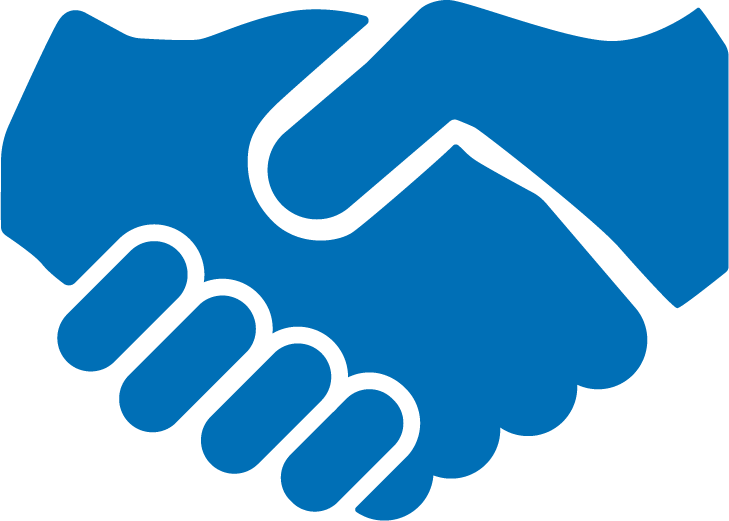 Poze kesyon.
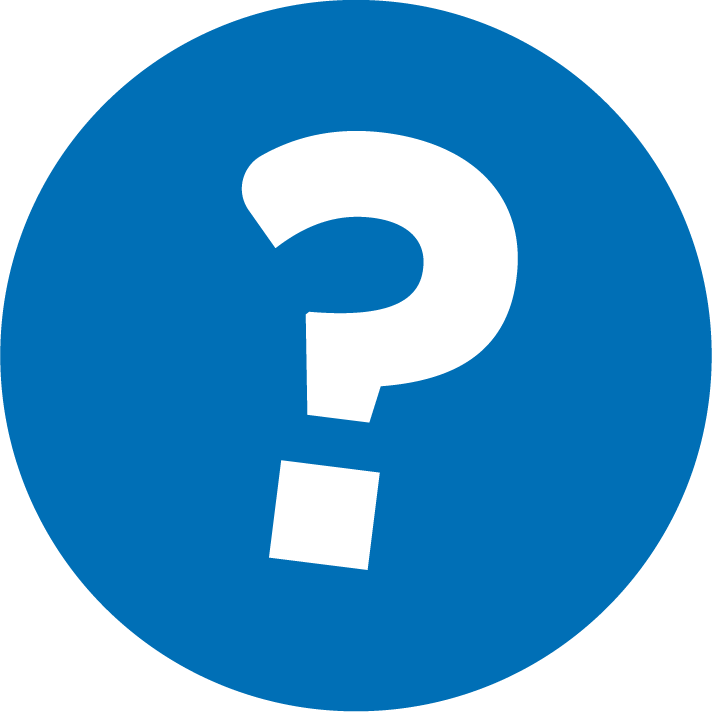 Ranmase
1
Chofe.
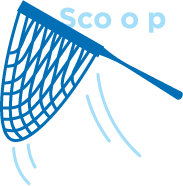 2
Ranmase ekspresyon.
3
Mete a ou ranmase yo ansanm.
Lekti nan ekspresyon yo ap ede nou sonnen tankou moun k ap rakonte istwa.
Verifye tèm alfabetizasyon yo
Yon gwoup de oswa plis mo nan yon fraz ki gen siyifikasyon.
Ekspresyon
chofe
Konsèy ak sijesyon
Ankouraje pitit ou pou li chak mo anvan dousman epi avèk presizyon.
Granmoun nan: Li sa dousman pou ou kapab aprann mo yo
Timoun nan: (dousman)
"I…love…this… chocolate… cake!” Tim… yelled… happily.
Si  ou prese pou sonnen tankou yon moun k ap rakonte yon istwa  nan premye esè a sa kapab lakòz anpil erè
Ranmase ekspresyon
Konsèy ak sijesyon
Itilize dwèt ou oswa pwent efaswa yon kreyon pou ranmase ekspresyon yo ansanm sou plan vizyèl.
Ou te chèche konprann mo yo, kounye a: Ranmase ekspresyon!
this chocolate cake!”
"I love
Answit eseye fè sa avèk zye ou sèlman.
Tim yelled happily.
Mete sa ou ranmase yo ansanm
"I love this chocolate cake!" Tim yelled happily.
An nou pratike!
An nou obsève
Español
https://youtu.be/xZ_x0QEL_wg
Angle
https://youtu.be/xPZ_bfwu4K8
Lekti  = konvèsasyon (K-1)
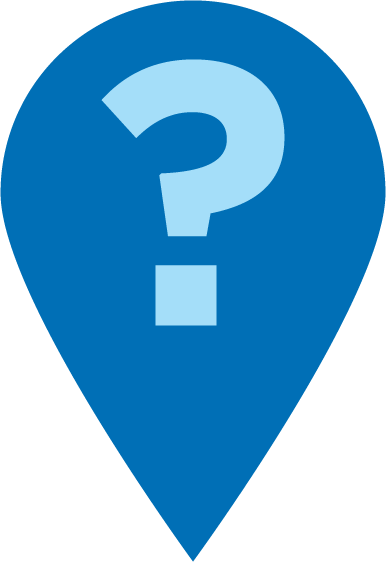 An nou pran yon pòz pou chèche konprann mo yo.
Èske ou kapab eseye mete mo yo nan ekspresyon yo?
An nou mete de mo yo ansanm. Eseye li!
An nou reli fraz la ankò, fwa sa a san dwèt ou.
Lekti = konvèsasyon (2-3)
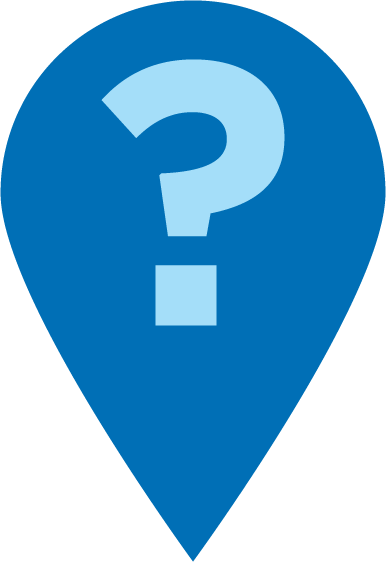 An nou li ekspresyon an anvan pou chèche konprann mo yo.
Bon jan djòb! Kounye a an nou rasanble. Kisa ekspresyon yo ta dwe ye?
An nou reli li ankò. Èske ou kapab rasanble plis mo ansanm nan ekspresyon pi long?
Fanmi plizyè lang
Itilize yon gid pou revize ponktiyasyon yo itilize nan lang Anglè
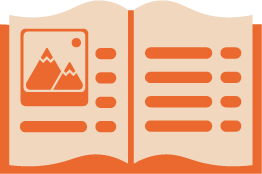 Pale sou “ritm” oswa evolisyon lang Anglè
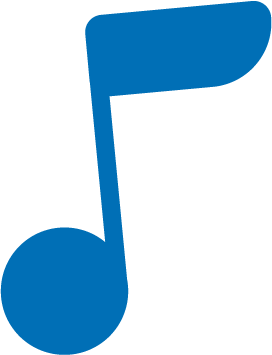 Tan pou Pratik
Chofe.
1
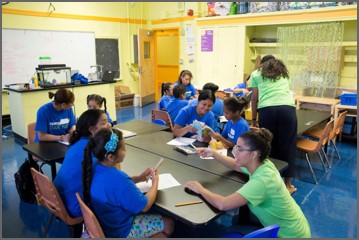 Rele mwen lè ou gen yon kesyon!
2
Ranmase ekspresyon.
3
Mete a ou ranmase yo ansanm.
Refleksyon
Èske w genyen kesyon sou ti konsèy sou lekti a?
Vire epi pale ak piti ou a: Èske w santi w pare pou eseye ti konsèy sou lekti lakay ou?
Tanpri pataje kijan ou ta ka itilize sa a lakay ou.
Kesyon w lan pral ede yon lòt moun nan sal la!
Remak, souple
Remak ou ap amelyore ran nou ansanm!